Práce s laboratorními zvířaty
Mgr. Nikodém Zezula
zezula@sci.muni.cz
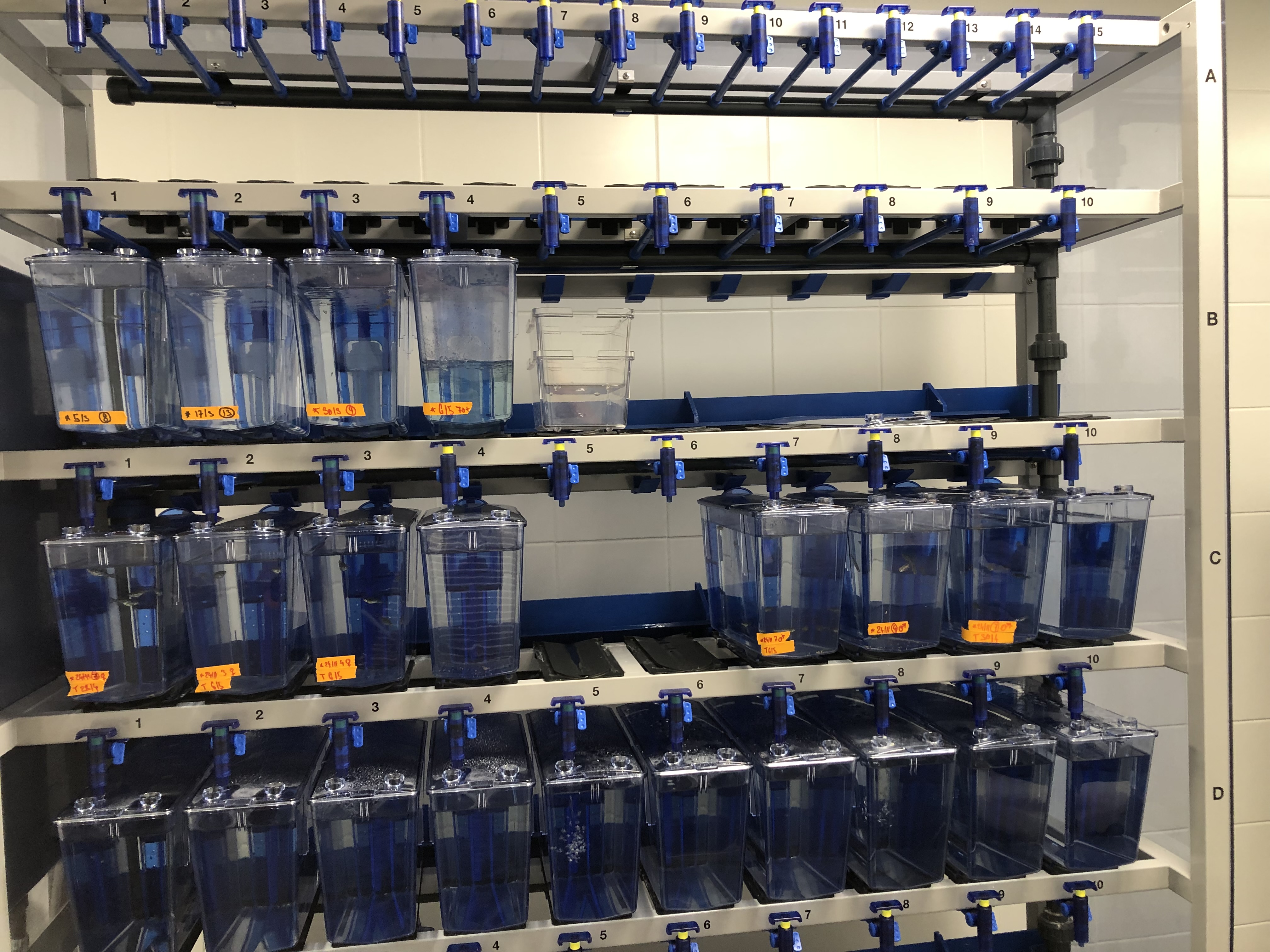 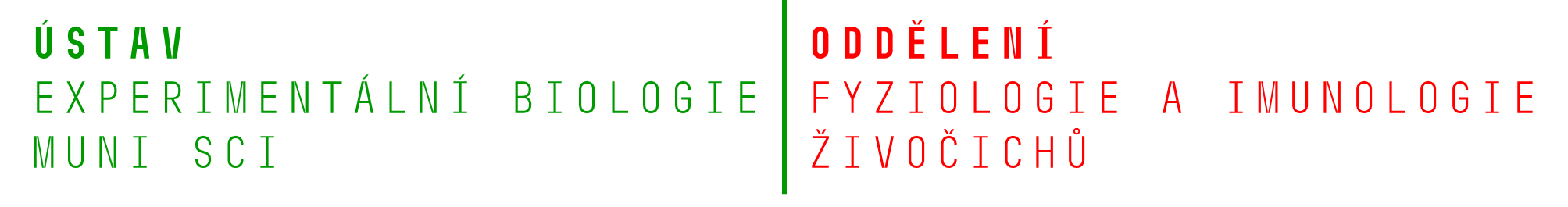 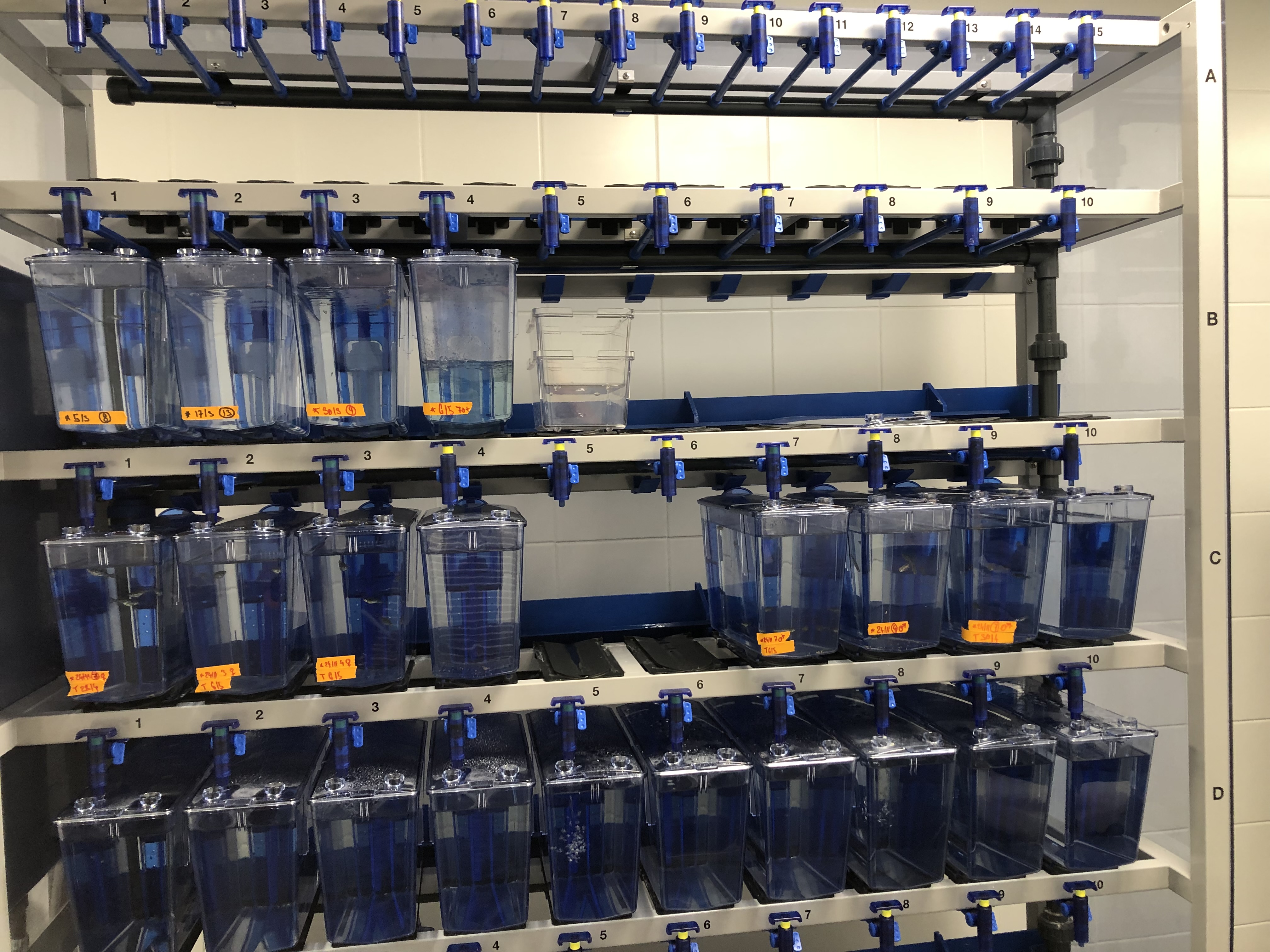 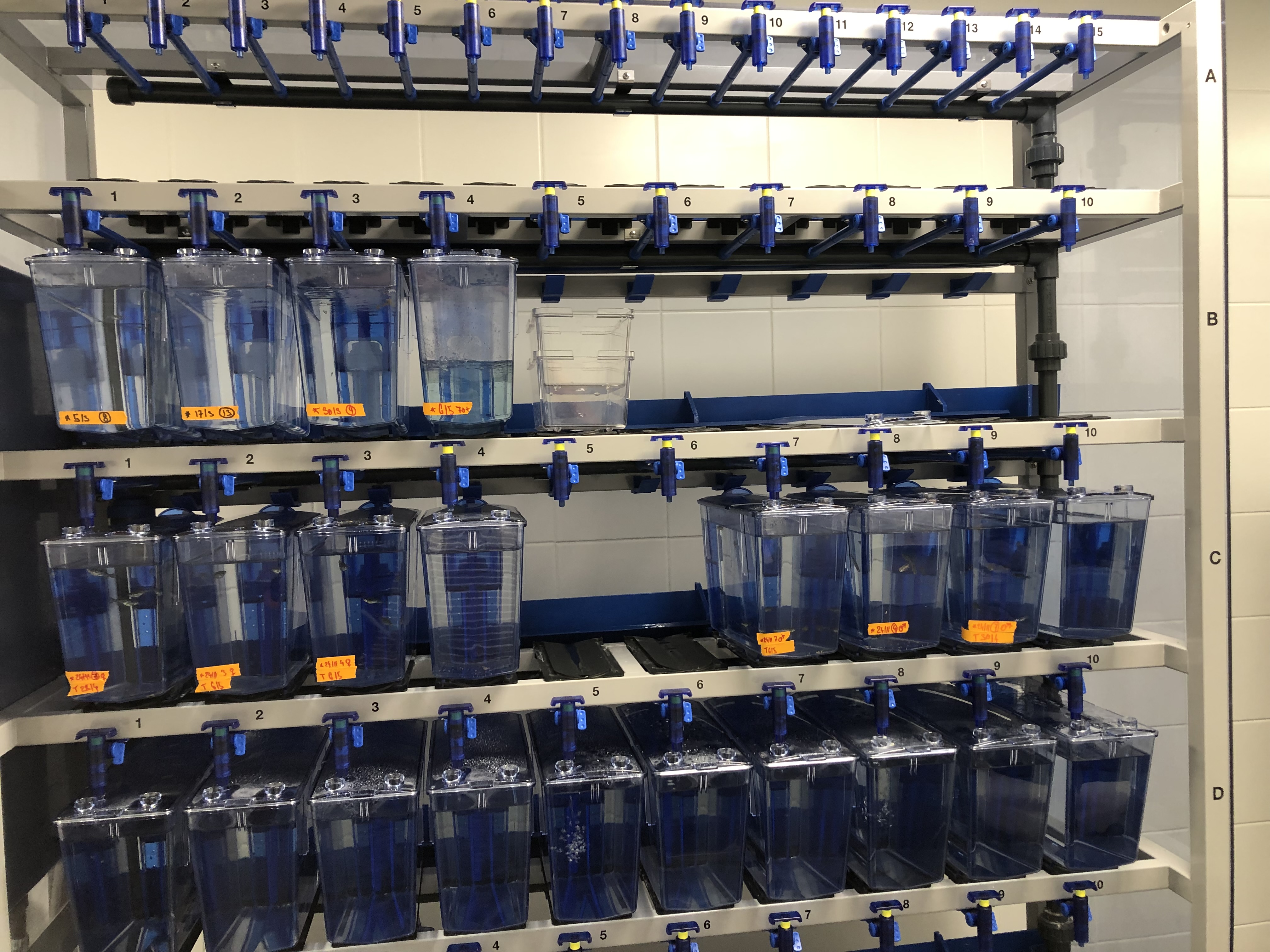 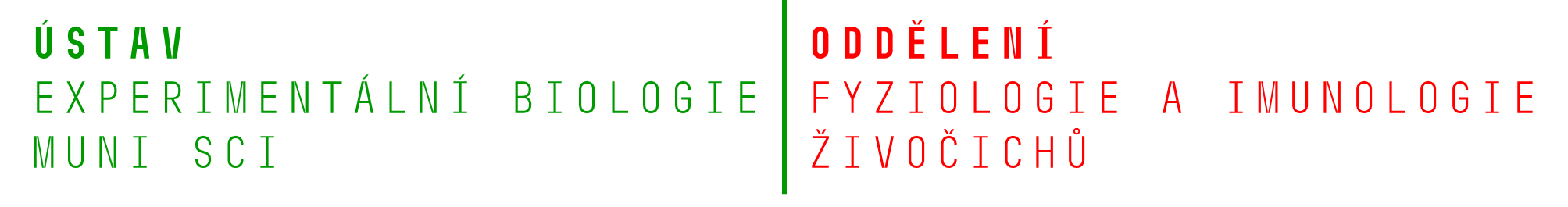 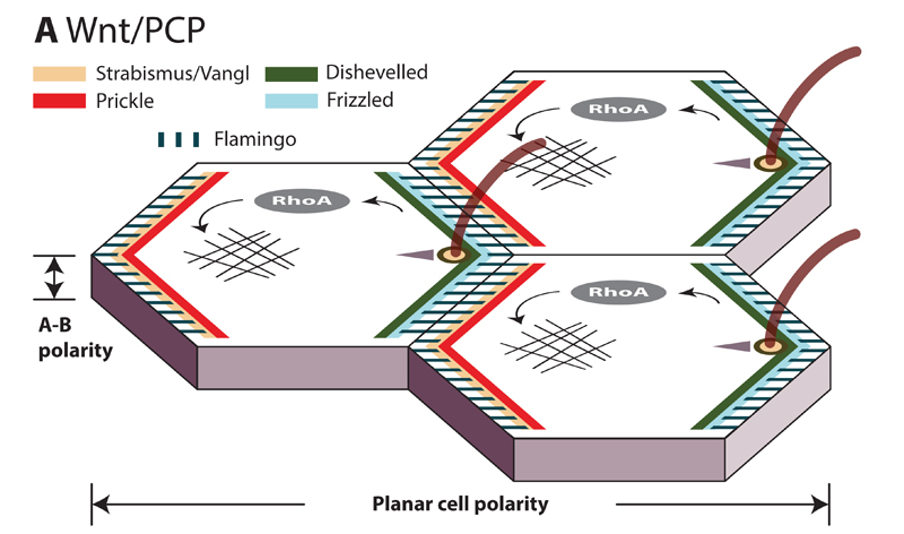 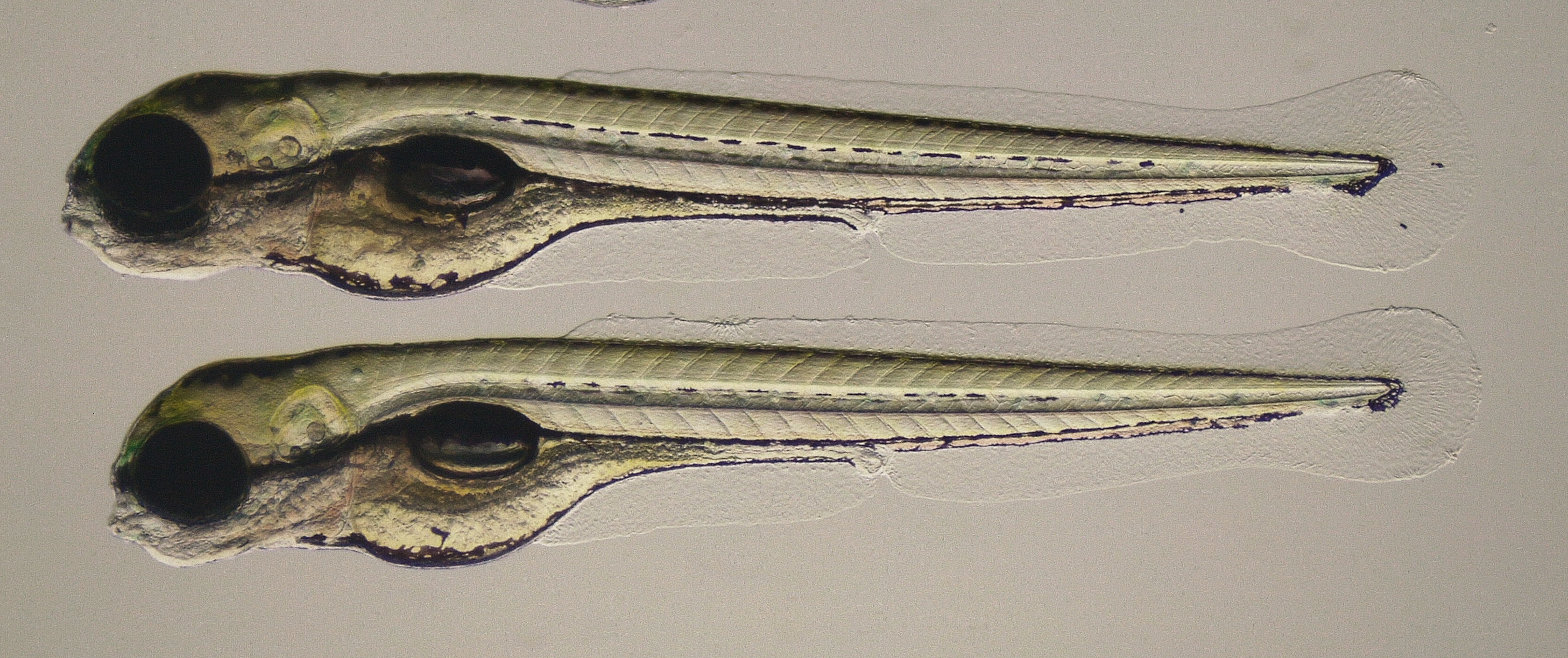 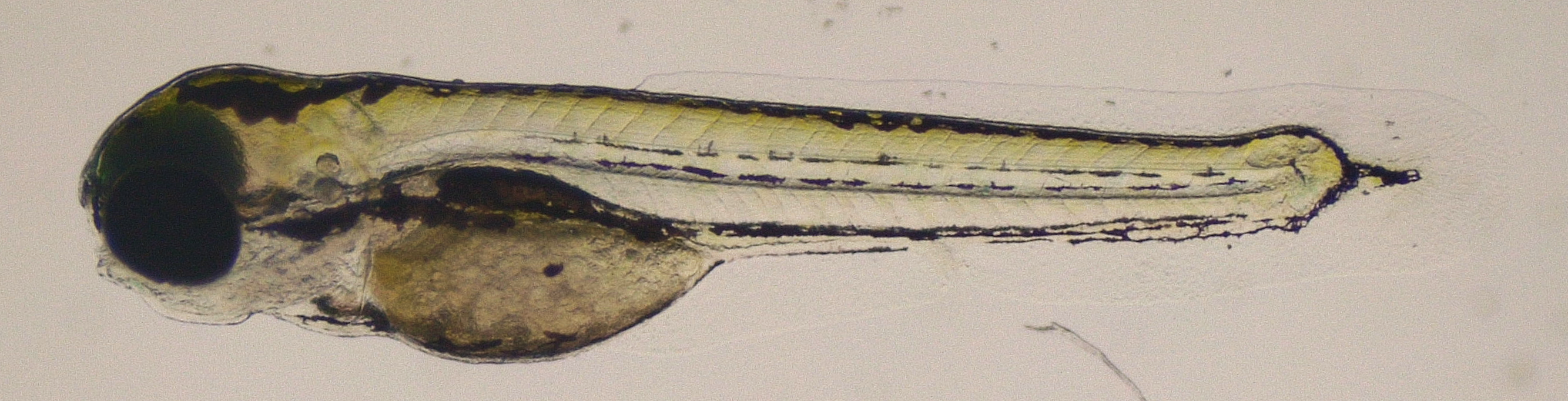 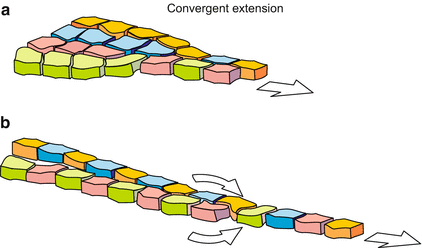 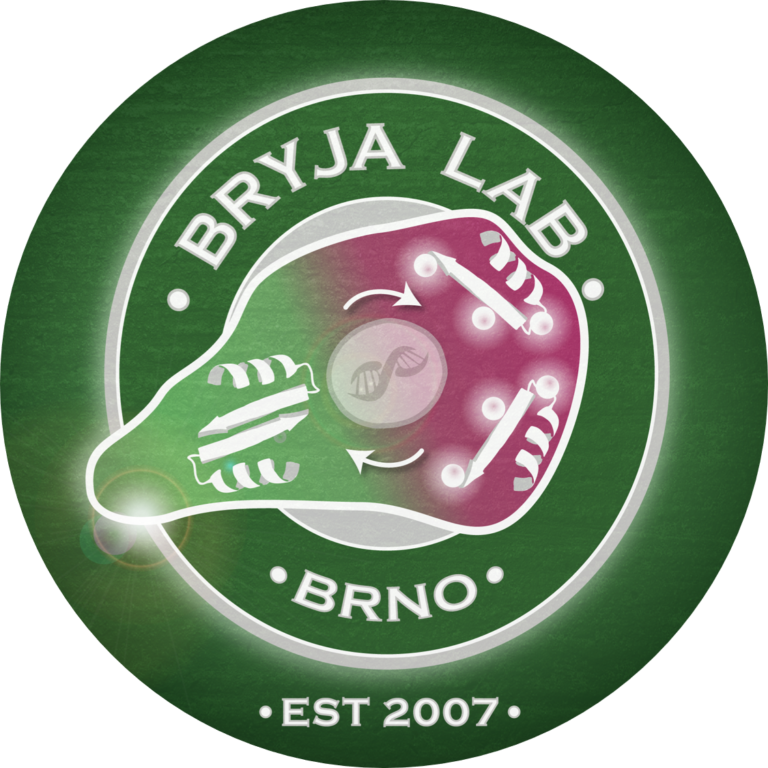 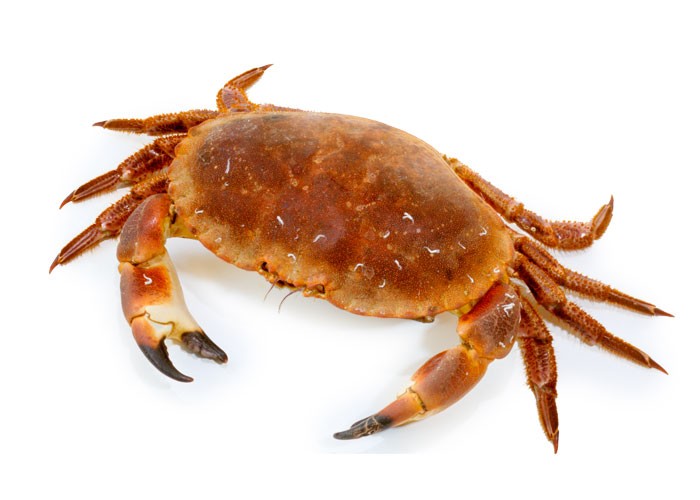 Co je to zvíře?
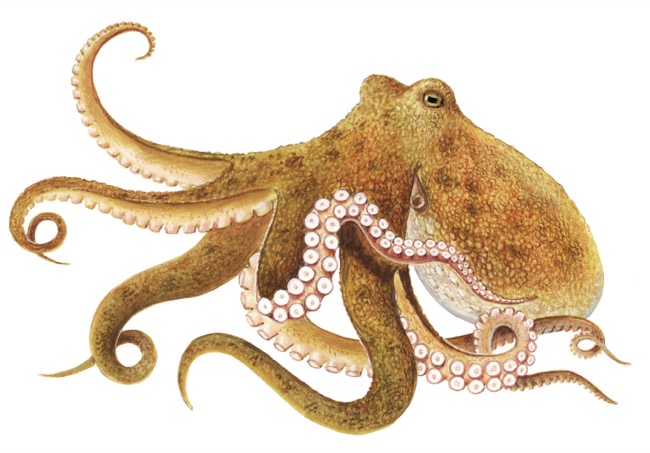 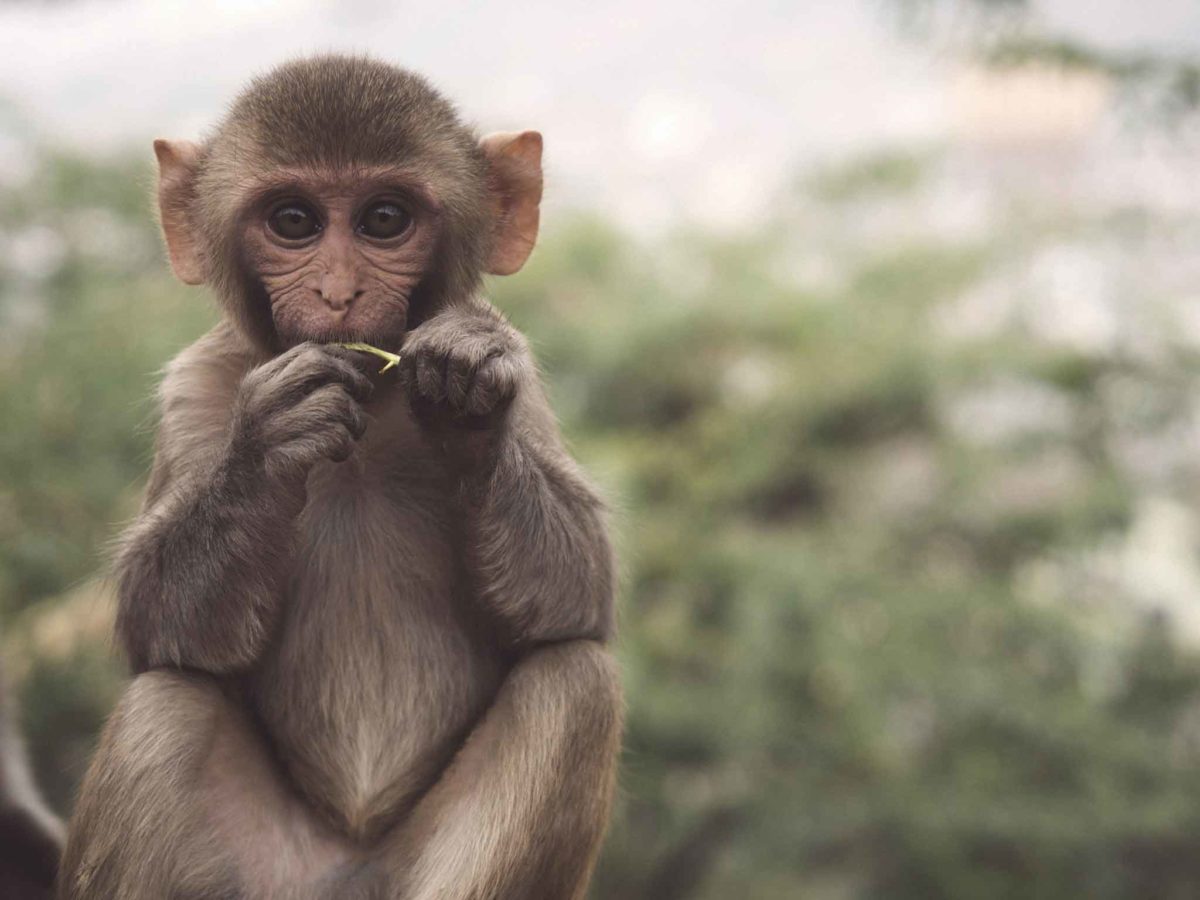 Zákon č. 246/1992 Sb.Na ochranu zvířat proti týrání
“zvířetem se rozumí každý živý obratlovec, kromě člověka, nikoliv však plod nebo embryo“
 pokusným zvířetem
živý obratlovec, který je nebo má být použit k pokusům, s výjimkou člověka, včetně samostatně se živících larválních forem a plodů savců od poslední třetiny jejich běžného vývoje, nebo
živý hlavonožec, který je nebo má být použit k pokusům;
za pokusné zvíře se považuje také zvíře, které je v ranějším stadiu vývoje, než je stadium uvedené v bodě 1, pokud má být zvířeti umožněno žít nad rámec tohoto stadia vývoje a v důsledku prováděných pokusů je pravděpodobné, že po dosažení tohoto stadia vývoje je postihne bolest, utrpení, strach nebo trvalé poškození,
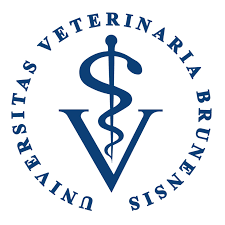 Co potřebuji pro práci se zvířaty?
Kurz odborné přípravy k získání kvalifikace a odborné způsobilosti na úseku pokusných zvířat
Odborný kurz pro získání osvědčení o způsobilosti pro řidiče a průvodce silničních vozidel v souvislosti s přepravou zvířat
Pro vysokoškoláky
Pro středoškoláky
3 800 ,-
7 000,-
6 800,-
25.10.2021
18.- 22.10.2021
22.-26.11.2021
[Speaker Notes: Co je to pokus? Cokoliv co způsobuje polest zvířeti na úrobni podnutí jehlou a výše]
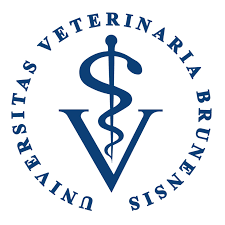 007 povolení zabíjet
Kurz odborné přípravy k získání kvalifikace a odborné způsobilosti na úseku pokusných zvířat
Pro vysokoškoláky
Pro středoškoláky
1. provádění pokusů na pokusných zvířatech
2. péče o pokusná zvířata
3. usmrcování pokusných zvířat.
navrhování pokusů a projektů pokusů
[Speaker Notes: Co je to pokus? Cokoliv co způsobuje polest zvířeti na úrobni podnutí jehlou a výše]
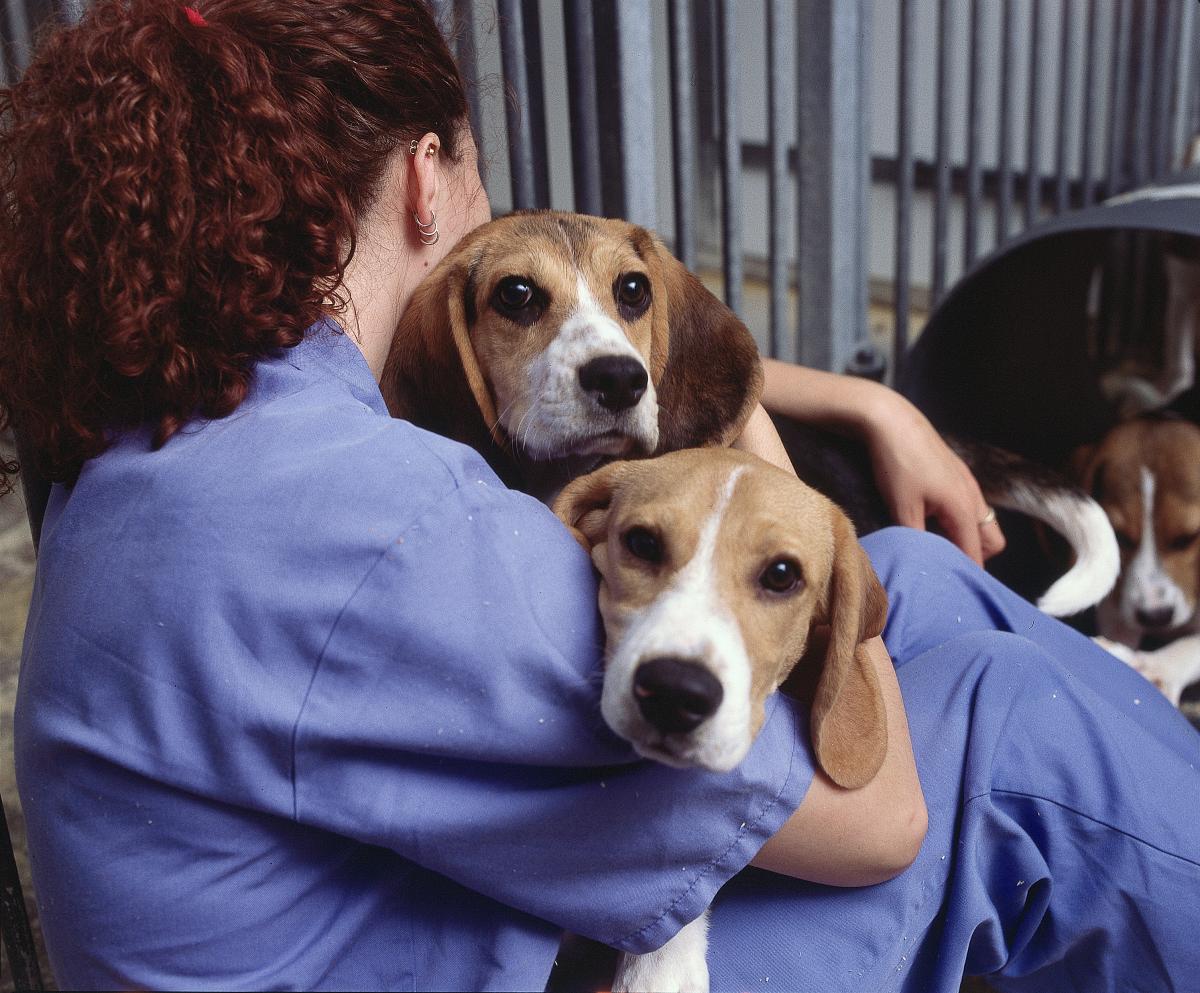 Co je to Pokus?
pokusem jakékoli invazivní či neinvazivní použití zvířete pro pokusné nebo jiné vědecké účely se známým nebo neznámým výsledkem nebo pro vzdělávací účely, které může zvířeti způsobit bolest, utrpení, strach nebo trvalé poškození nejméně o intenzitě odpovídající vpichu jehly podle běžné veterinární praxe. Pokusem se rozumí rovněž jakýkoli způsob jednání, který má nebo může vést k tomu, že se zvíře narodí nebo vylíhne nebo že vznikne a je zachována geneticky modifikovaná linie zvířete v takovém stavu; usmrcení zvířete pouze pro využití jeho orgánů nebo tkání se za pokus nepovažuje,
[Speaker Notes: Co je to pokus? Cokoliv co způsobuje polest zvířeti na úrobni podnutí jehlou a výše]
Projekt Pokusu
Celkem 20 jednotlivých bodů
Mnoho příloh 
Dvoukolové schvalování
ODBORNÁ KOMISE PRO ZAJIŠŤOVÁNÍ DOBRÝCH ŽIVOTNÍCH PODMÍNEK POKUSNÝCH ZVÍŘAT
Komise ministerstva zemědělství
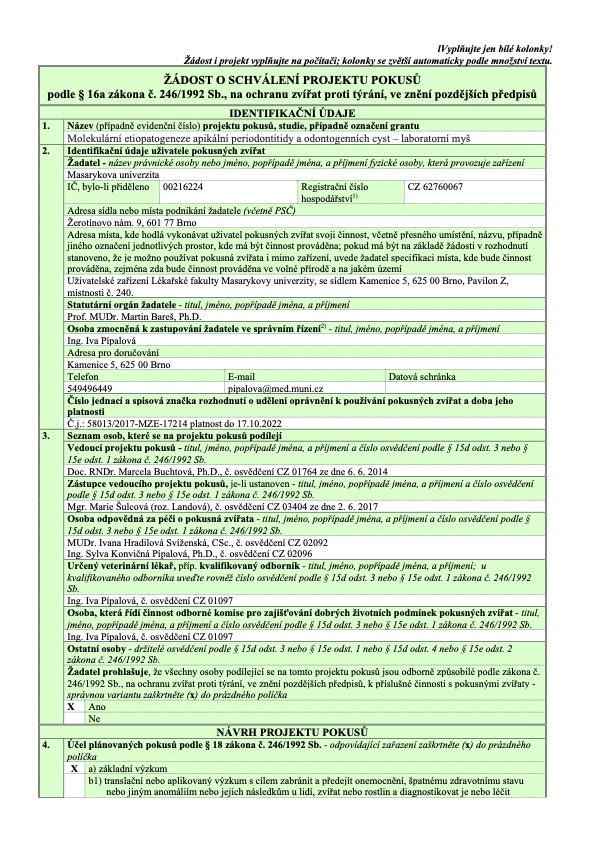 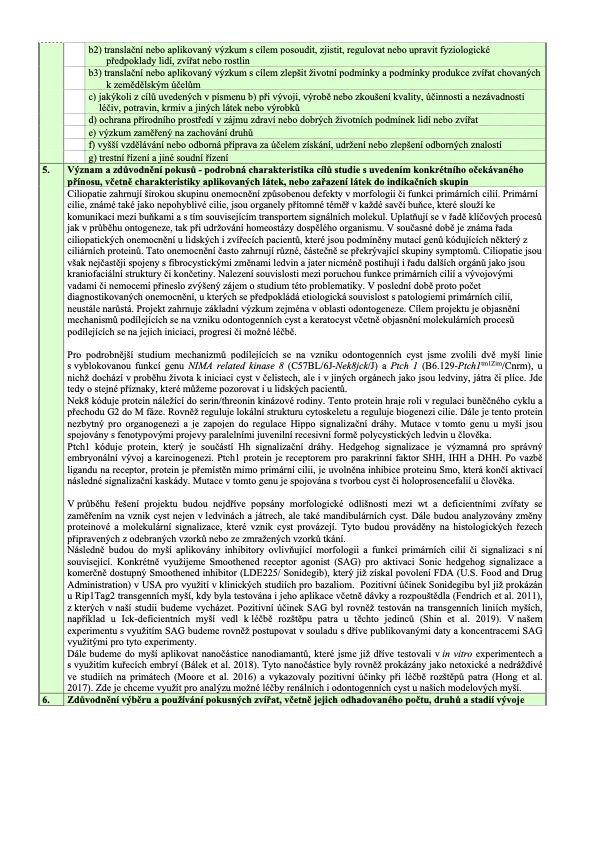 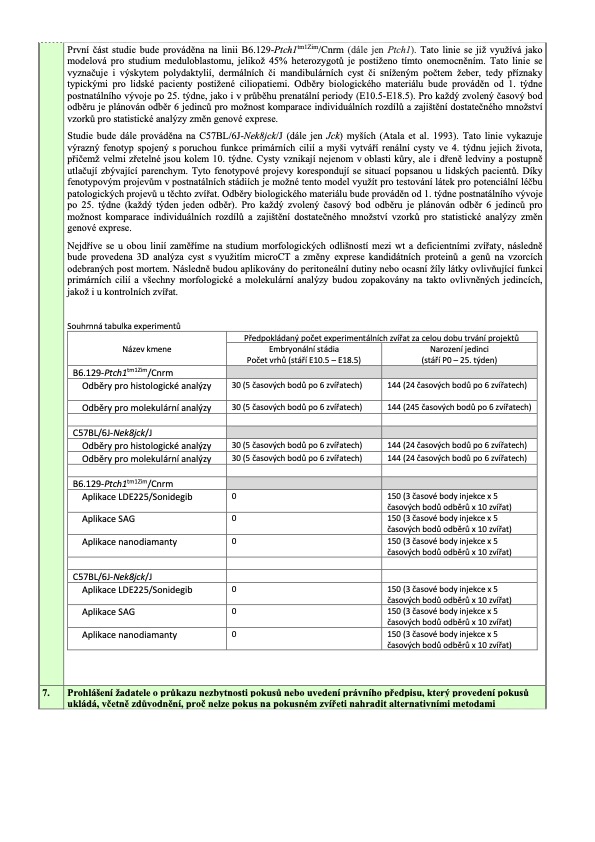 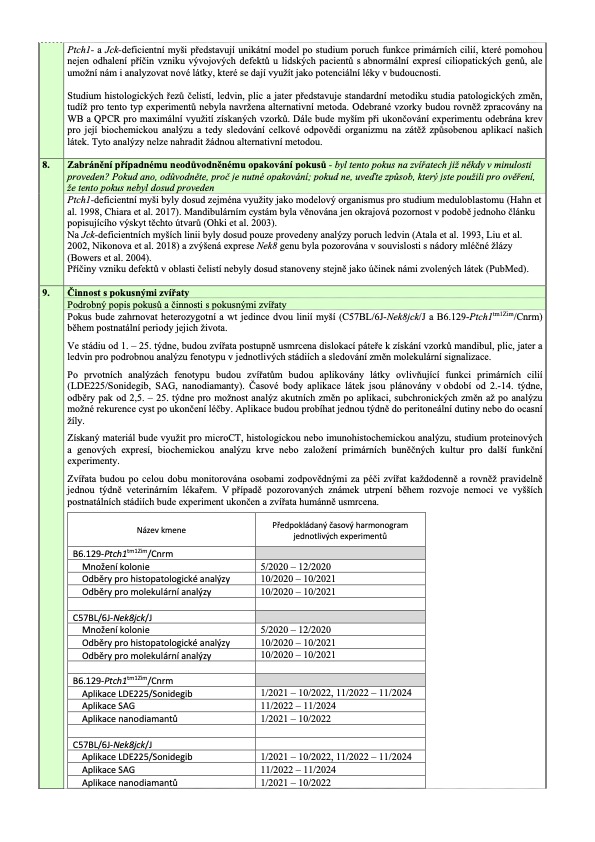 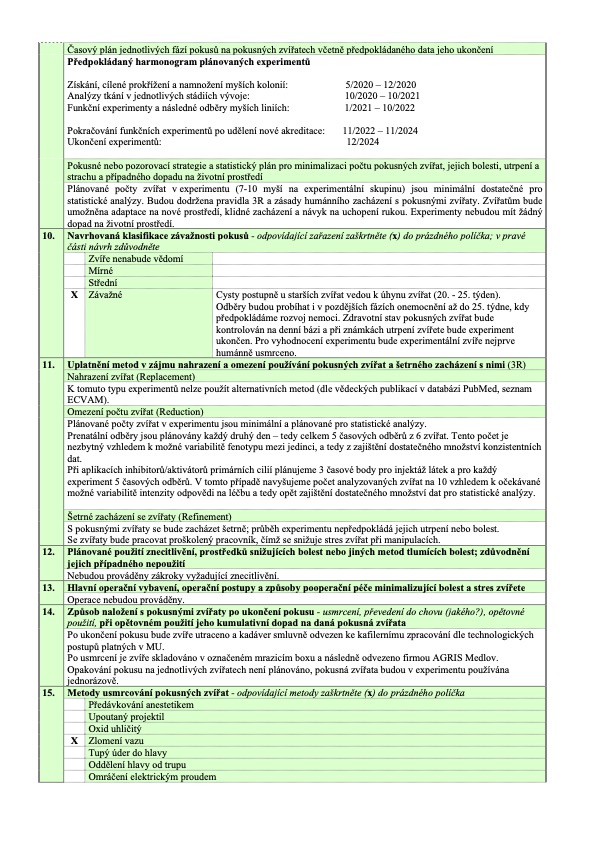 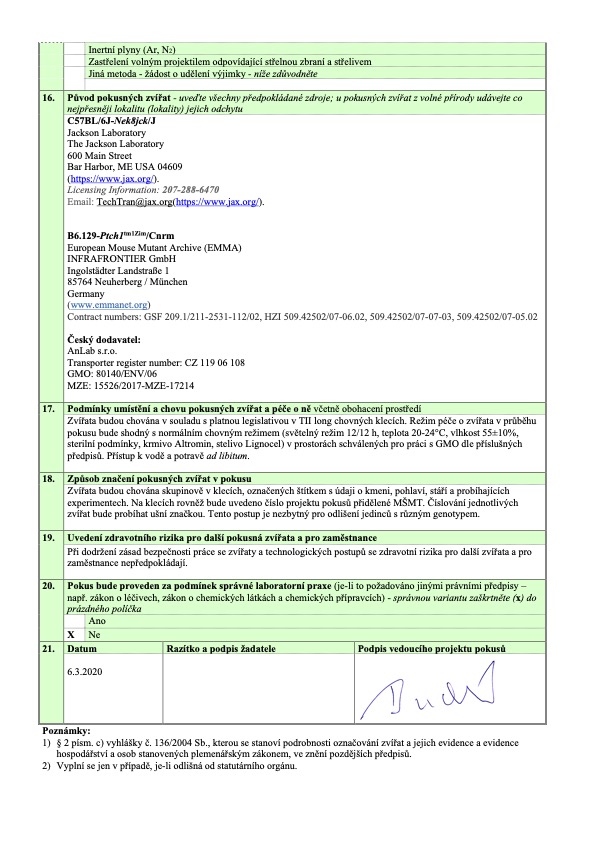 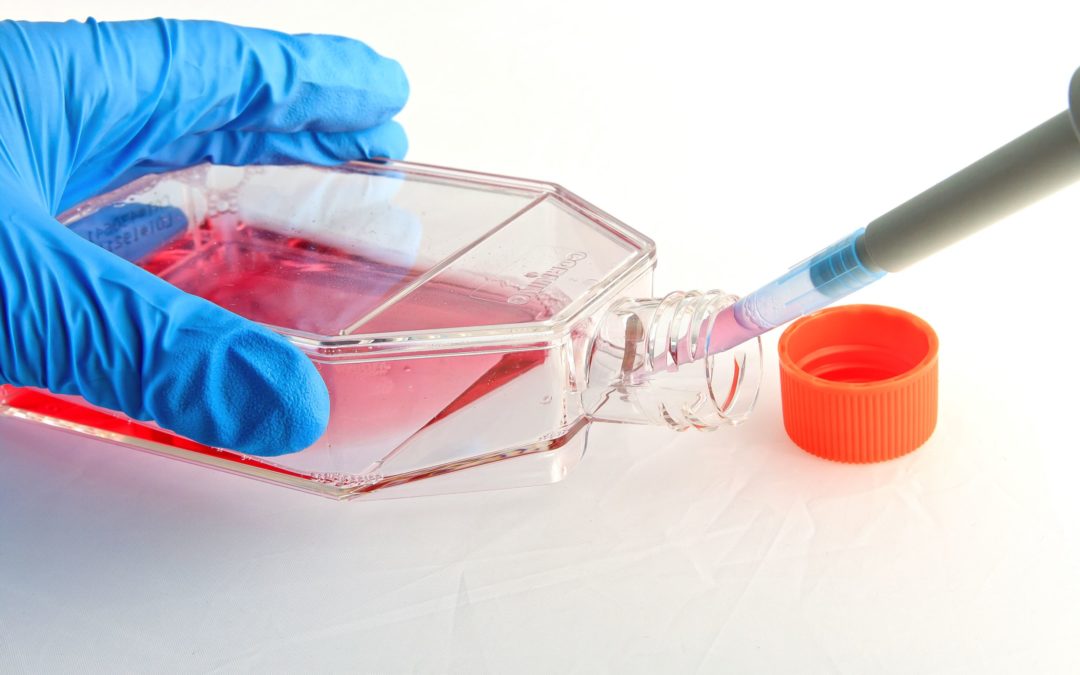 Pravidlo 3R
Refinement – zjemnění = dobrá obživa, adekvátní zacházení školenými pracovníky, prostor pro život, pokusy v anestézii
Reduction – zmenšení = počtu zvířat, délky pokusu, pokus se nesmí na stejném zvířeti znovu opakovat
Replacement – nahrazení = pokus se provádí na zvířeti jen tehdy, neznáme-li žádnou alternativu, jinak dáme přednost alternativě (tkáňové kultuře atd.)
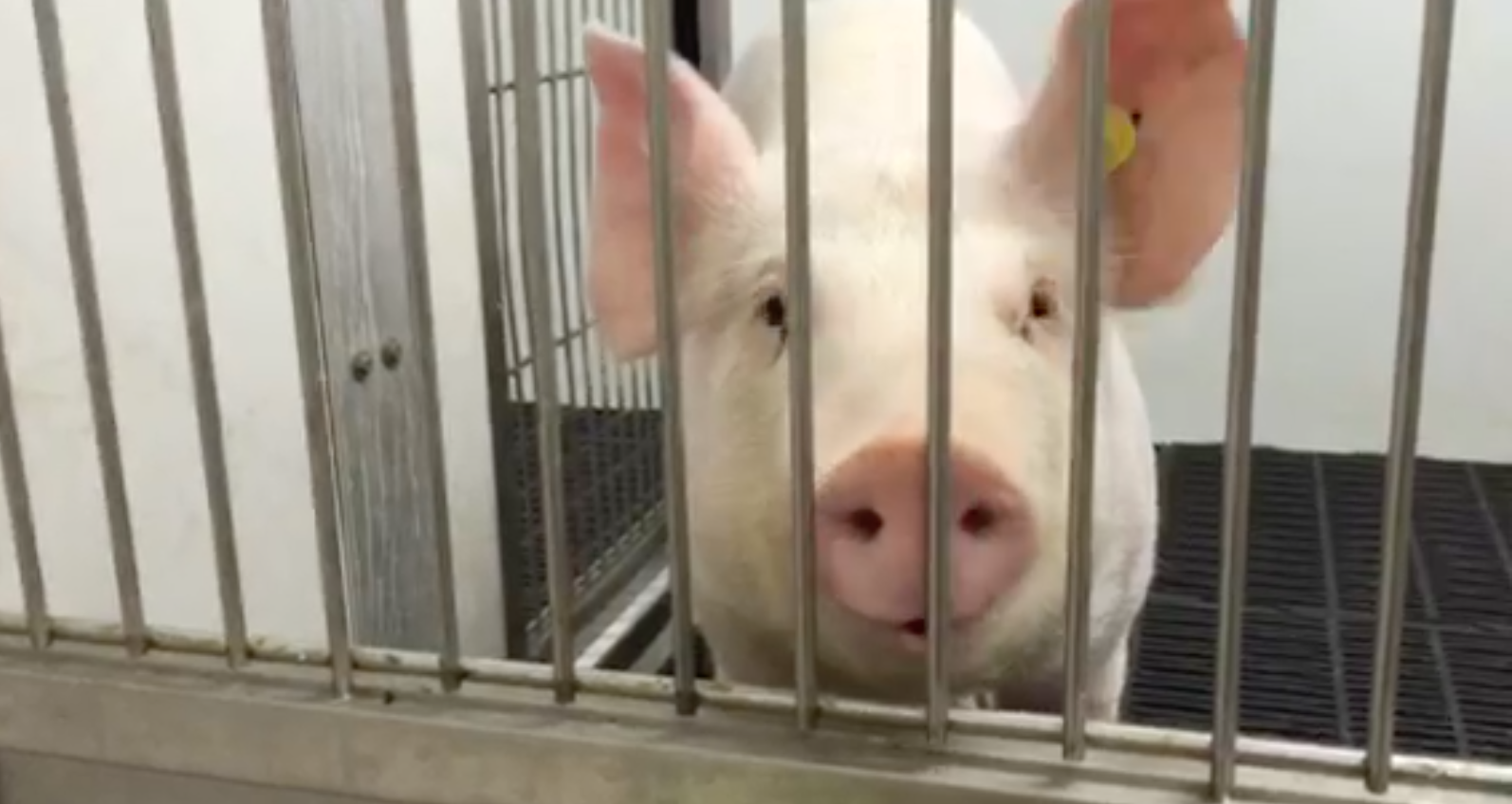 [Speaker Notes: Prohlášení žadatele o průkazu nezbytnosti pokusů nebo uvedení právního předpisu, který provedení pokusů ukládá, včetně zdůvodnění, proč nelze pokus na pokusném zvířeti nahradit alternativními metodami
Replacment znamená i na nižší organismy]
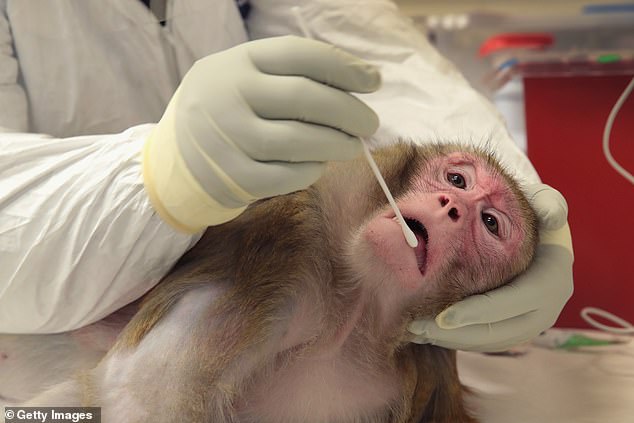 Základní body projektu pokusu
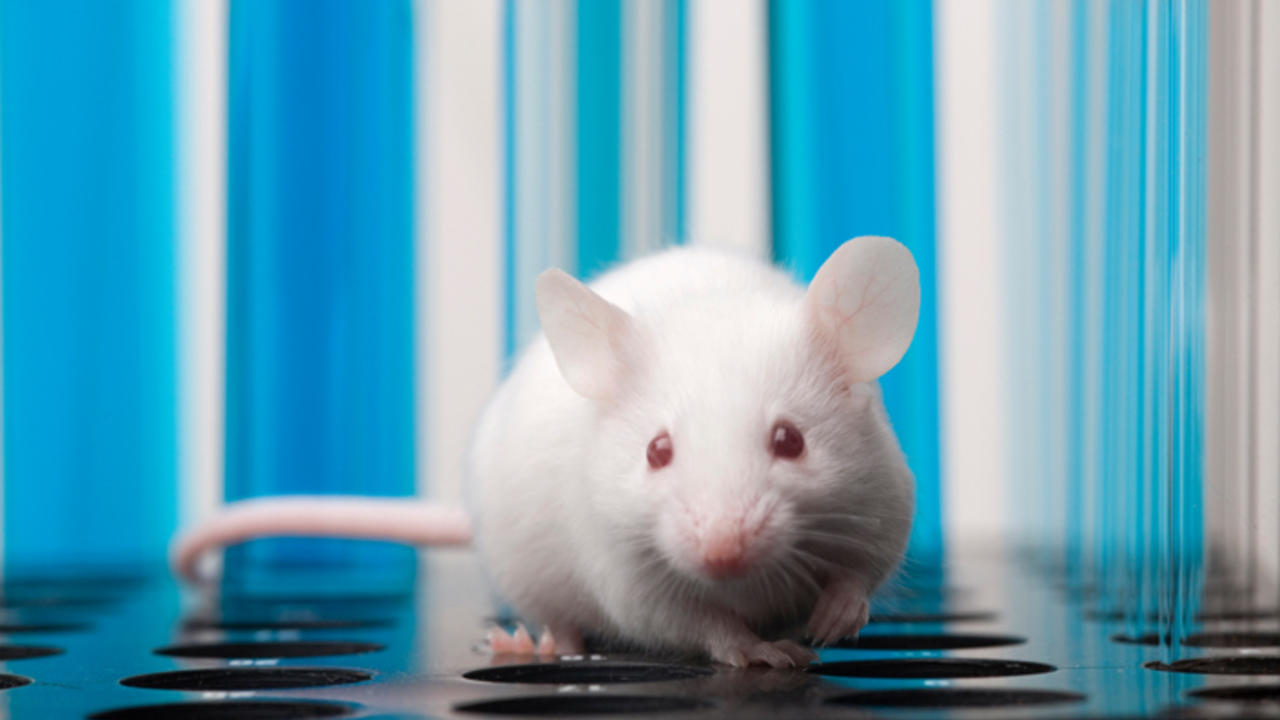 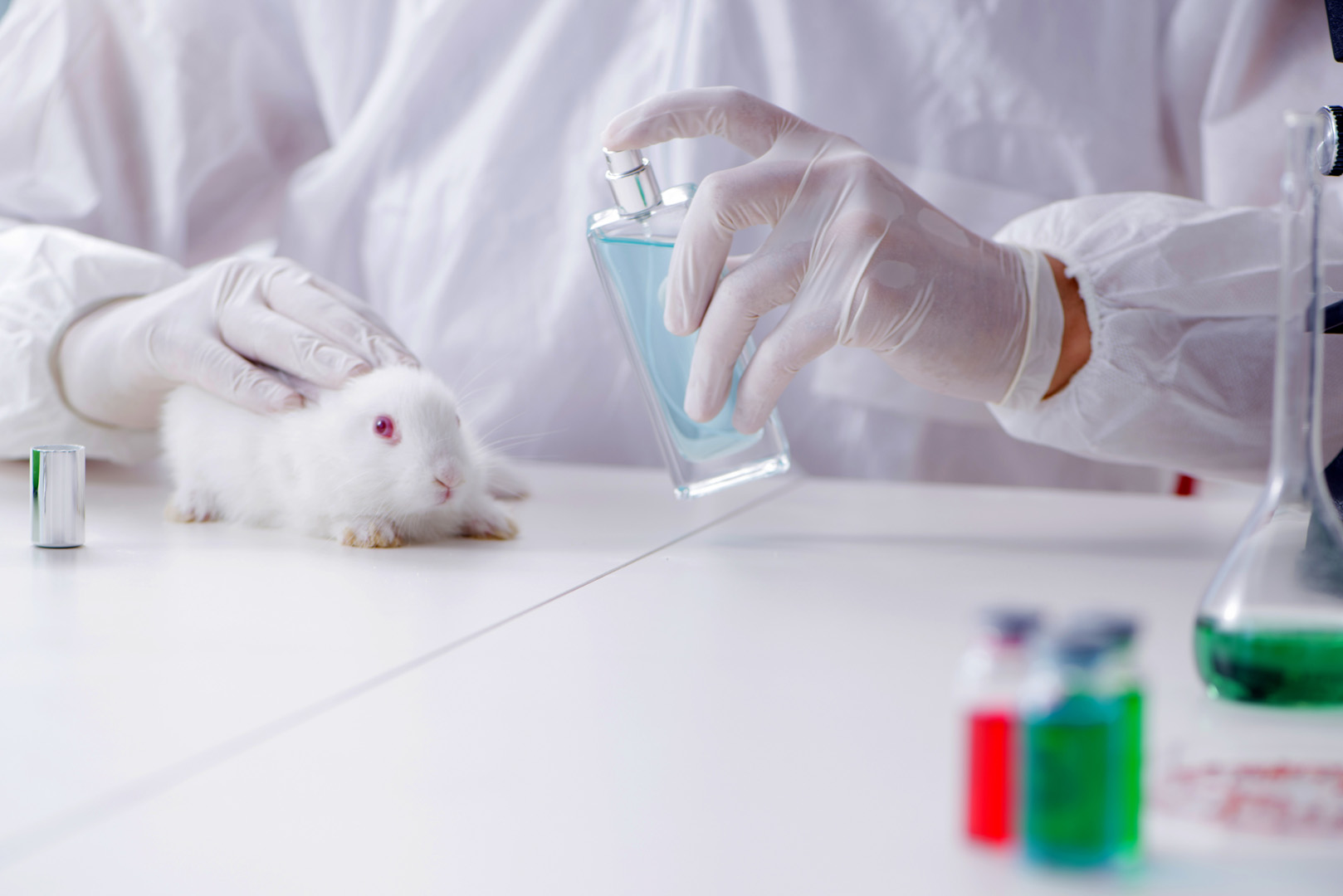 Účel plánovaných pokusů
Význam a zdůvodnění pokusů
podrobná́ charakteristika cílů studie s uvedením konkrétního očekávaného přínosu, včetně charakteristiky aplikovaných látek, nebo zařazení látek do indikační skupiny 
Zdůvodnění výběru a používání pokusných zvířat, včetně jejich odhadovaného počtu, druhů a stadií vývoje 
Prohlášení žadatele o průkazu nezbytnosti pokusů nebo uvedení právního předpisu, který provedení pokusů ukládá, včetně zdůvodnění, proč nelze pokus na pokusném zvířeti nahradit alternativními metodami
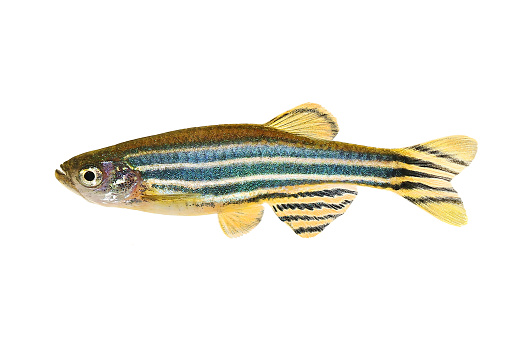 Základní body projektu pokusu
Činnosti s pokusnými zvířatyPodrobný popis pokusů a činností s pokusnými zvířaty 
Jak bude pokus probíhat
Jaké činnosti se zvířaty bude dělat
Jednotlivé etapy pokusu
Jak budou jednotlivé kroky sloužit k dosažení cílů
Rozdělení zvířat do skupin, jaké skupiny budou léky dostávat atd..
Základní body projektu pokusu
Plánované použití znecitlivění, prostředků snižujících bolest 
Způsob naložení s pokusnými zvířaty po ukončení pokusu 
usmrcení, převedení do chovu (jakého?), opětovné použití, při opětovném použití jeho kumulativní dopad na daná pokusná zvířata 
Metody usmrcování pokusných zvířat 
Tabulka povolených postupů ve vyhlášce
Animal Rights vs. Animal welfare
hnutí animal rights – no cages (žádné klece!)
tím, že děláme věci humánně nijak neovlivní fakt, že podstata věci je špatná
práva zvířat jsou víc než zájmy lidí
svobodazvirat.cz
hnutí animal welfare – bigger cages (větší klece)
utrpení je třeba snížit na minimum
Jaká zvířata?
organismy je možno uspořádat do morální hierarchie. Nejnižší stupeň si nezasluhuje žádnou ochranu a každý vyšší si zasluhuje větší morální ohodnocení než nižší 
cítící organismy, které si jsou vědomy své existence a daly by přednost tomu aby existovaly než aby neexistovaly
cítící organismy které si nejsou vědomy své existence a nemají žádné vědomí toho co to znamená existovat v budoucnosti
věci a necítící organismy
[Speaker Notes: Jak toto ověřit]
Jaká zvířata?
cítící organismy, které si jsou vědomy své existence
cítící organismy, které si nejsou vědomy své existence
zakoušejí bolest a radost 
jsou si vědomy své vlastní existence a kontextu
daly by přednost příjemnému životu
daly by přednost tomu, aby zůstaly naživu

= lidé a „vyšší“ savci (což je velmi diskutabilní)
mohou cítit bolest a radost
preferují vyhýbání se  bolesti
dávají přednost zakoušení radosti 
je špatné členům této skupiny způsobovat bolest
zabíjení a nahrazení zabitých jinými není signifikantní (morálně špatné), protože se jednotlivci nijak signifikantně od sebe neliší

= ryby, obojživelníci, plazi, ptáci, mnozí savci, např. hlodavci
Necítící organismy
Pravděpodobně nemohou cítit  bolest 
nic pro ně není důležité (nothing can matter to them) 
neživé věci
rostliny
velmi jednoduché organismy 
hmyz, brzké vývojové stadia …
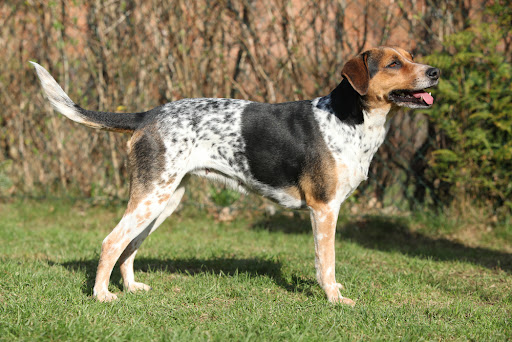 Co si z toho odnést
3 základní kurzy 
Pravidlo 3R
utrpení zvířete je reálnou věcí a je třeba jej snížit na minimum a experiment provést pouze pokud v žádném případě nelze získat poznatky jinou cestou 
Za týrání zvířat je až 5 let nepodmíněně
[Speaker Notes: Horákův laboratorní pes]
Otázky?